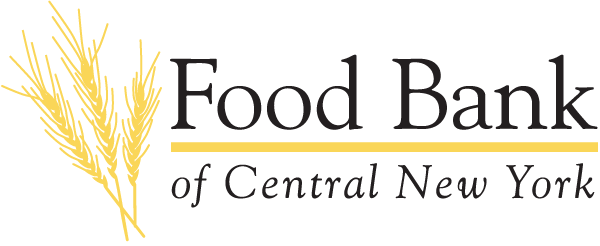 Program SponsorshipYou and Your Non-Profit
Mission Impactful Beyond the Meals 
Wednesday, June 7th, 2017 
Session III, Workshop L
Presenter:
Christopher Smith
Agency Relations Coordinator
Food Bank of Central New York
Agenda
What is a Sponsor Organization?
[Speaker Notes: All agencies receiving product from the Food Bank must be federally tax exempt 501(c)3 charities, wholly owned by a 501(c)3
charity or a “Church” as defined by the IRS. Each agency most submit and maintain on file with the Food Bank a current copy
of its 501(c)3 Exemption Determination Letter or Church Qualification Form, as supplied by the Food Bank, and supporting
materials as requested. We will permit a 501(c)3 agency or Church to designate some other non 501(c)3 group as its agent in
distributing product obtained from the Food Bank to eligible people under the following conditions:

 The 501(c)3 agency or Church must affirm such designation in writing, acknowledging the responsibility to enforce all
provisions of its agreement with the Food Bank on the designated group;

 The 501(c)3 agency or Church must be programmatically, fiscally, and legally responsible for the product
handling/distribution activities of the designated group; and

 Funds used to pay shared maintenance fees assessed by the Food Bank must come from the 501(c)3 agency or Church
and not from the designated group and all money received and disbursed in connection with the product
handling/distribution activity will go through the fiscal books of the 501(c)3 agency of Church]
Sponsor Responsibilities
[Speaker Notes: The 501(c)3 agency or Church must affirm such designation in writing, acknowledging the responsibility to enforce all
provisions of its agreement with the Food Bank on the designated group;

 The 501(c)3 agency or Church must be programmatically, fiscally, and legally responsible for the product
handling/distribution activities of the designated group; and

 Funds used to pay shared maintenance fees assessed by the Food Bank must come from the 501(c)3 agency or Church
and not from the designated group and all money received and disbursed in connection with the product
handling/distribution activity will go through the fiscal books of the 501(c)3 agency of Church]
Advocacy
[Speaker Notes: Sponsor Organizations Can:
Promote your program and it’s service to the community
Church bulletins, social media, local businesses, newspapers, etc.
Coordinate visits / correspondence to local elected officials
These efforts convey the importance of your community’s representation on the local, state, and federal levels]
Programmatic
[Speaker Notes: Sponsor Organizations Can:
Appoint and relieve program coordinators and other essential positions within a program
**All designations or changes must be made in writing
Maintain oversight of food storage and distribution in accordance with food safety regulations
Optimize potential for program
Review service statistics, brainstorm ideas for future operations]
Fiscal
[Speaker Notes: Sponsor Organizations:
- Can provide line of accounting or bank account for program
 Manage financial status of program (budget)
 Ultimately responsible for any unpaid debts accrued by program]
Legal
[Speaker Notes: Sponsor Organizations Will:
Ensure program compliance in the following areas:
Accessibility to food distribution for those in need 
Guests are treated fairly, without discrimination
Preserve status as a 501-c-3 charity organization
Extend liability insurance
If operations are conducted on 501-c-3 properties]
How to Leverage Sponsor Partnership?
Establish / Enhance Relationship
Find out who the point of contact is for your 501-c-3
Develop channels of communication between your organizations
Schedule recurrent meetings or updates
Evaluate program 
Current service, craft strategic or action plan to achieve future goals
[Speaker Notes: ***Changes in Food Bank of Central New York Procedure
Have begun submitting results (good or bad) of agency monitor visits to parent agencies.  This communication allows for inclusion of 501 by keeping them informed of our visits and subsequent findings.
In the future, financial records (invoices/statements) will be sent to parent agencies as well]
Questions?
[Speaker Notes: Transition statement:

Please make your way to the Convention Center for a message from the Executive Director of Food Bank of Central New York, Kathleen Stress.]